Математическая мозайка
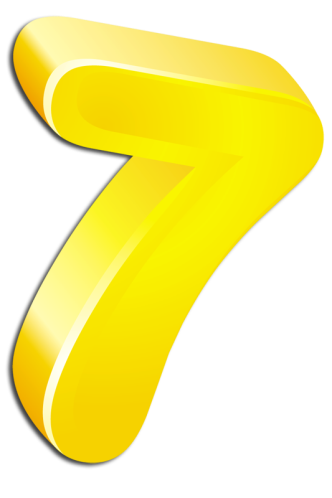 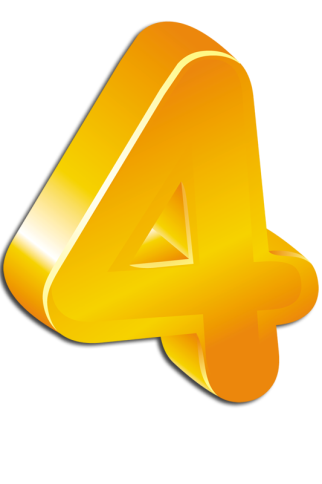 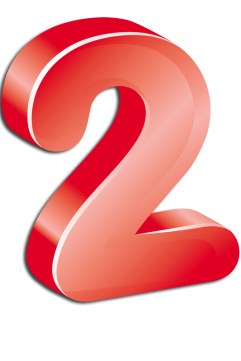 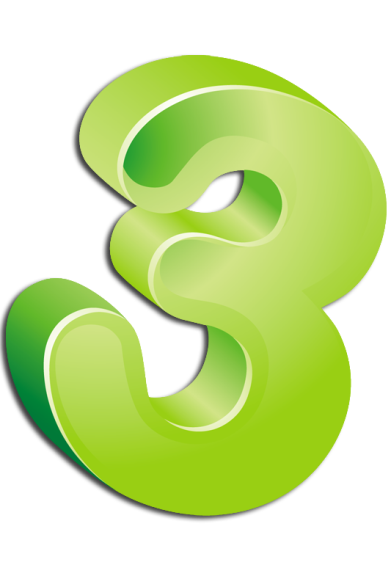 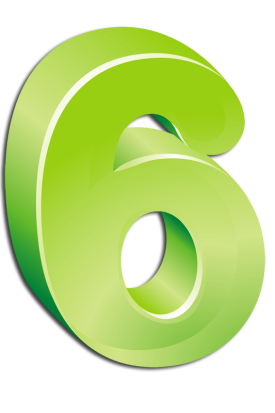 Конкурс приветствия
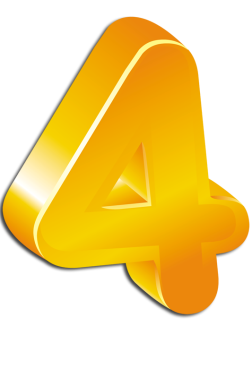 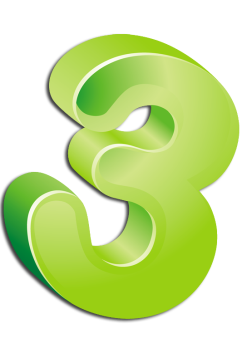 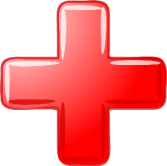 Разминка
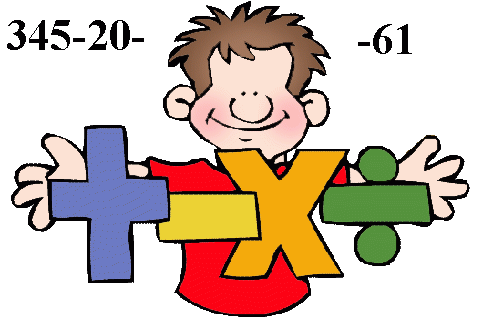 Разминка
2
Литературный конкурс
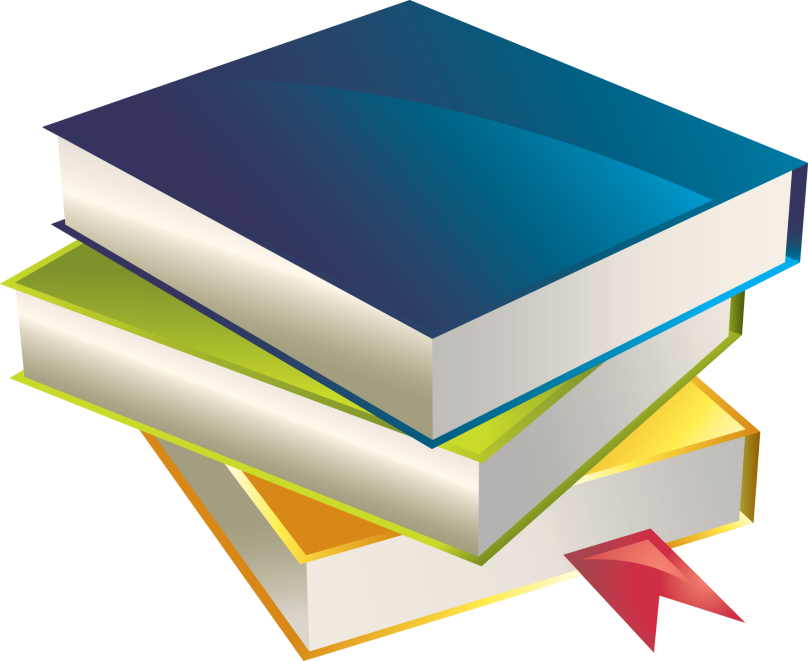 [Speaker Notes: Гонки за лидером]
Конкурс  капитанов
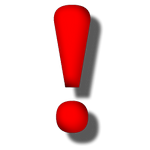 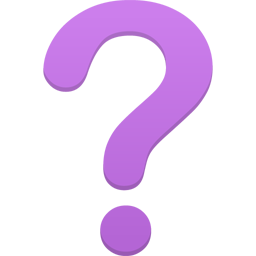 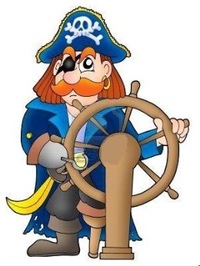 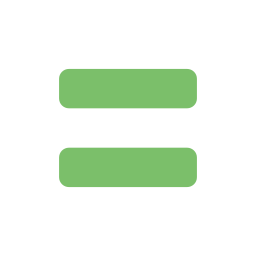 Реклама
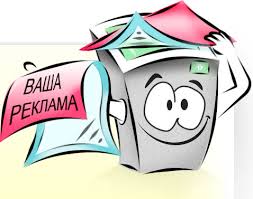 «Пойми меня»
«Заморочки из бочки»
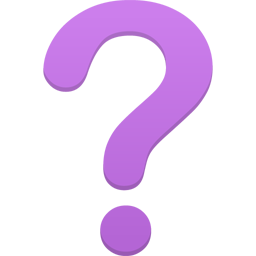 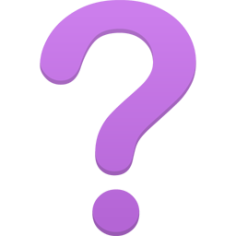 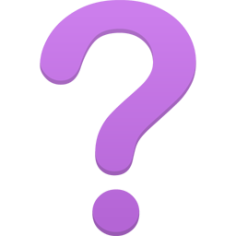 Подведение итогов
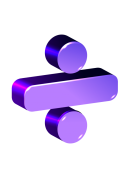 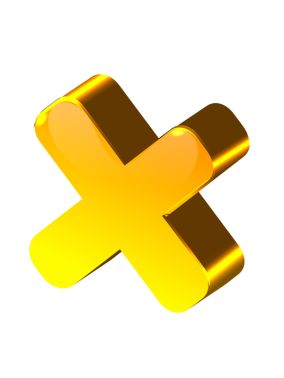 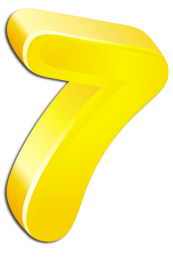 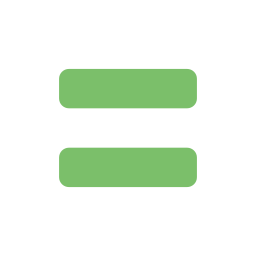 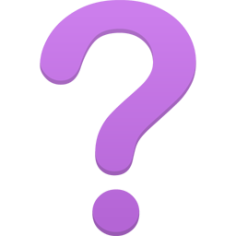 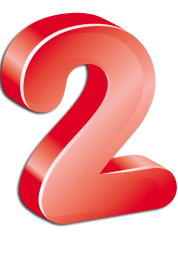 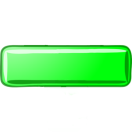